Смешанные числа
Отгадайте ребус
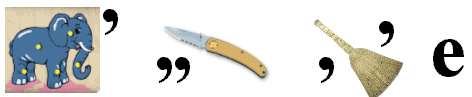 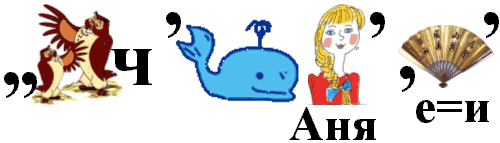 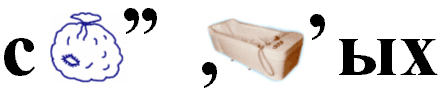 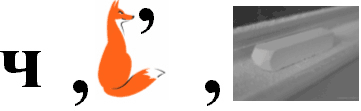 Урок №16            5.02.13Сложение и вычитание смешанных чисел
Вычислить устно
5
4
1
4
10
3
5
8
4
38
8
36
19
9
=
=
5
7
2
3
=
4
15
15
12
10
10
1
31
7
127
=
=
5
12
6
6
10
10
1. Выделите целую часть из числа:
29
24
41
=
=
=
5
8
4
2. .Выделите целую часть из дробной части числа:
5
3. Представьте число в виде неправильной дроби:
88
5
12
34
1=
1=
1=
1=
5
12
34
88
5
11
2
9
17
3
=
4
=
8
7
=
3
2
1
7
7
12
12
8
8
4. Представьте 1 в виде дроби со знаменателем 5, 12, 34, 88.
5. Представьте в виде неправильной дроби дробную часть чисел, взяв единицу из целой части:
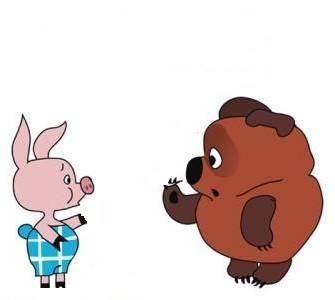 Задача 1
.
Пятачок принес для Винни Пуха два
   бочонка с медом. Масса одного
   бочонка      кг 

    и он  легче второго на       кг.
    Сколько меда было в двух  бочонках?
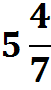 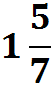 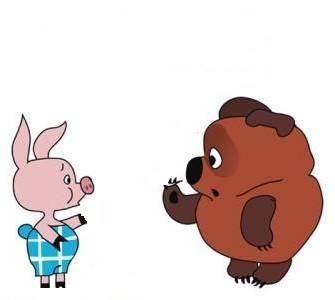 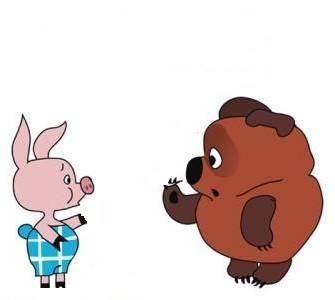 4
5
9
2
(кг) масса второго бочонка
5
+
1
=
6
=
7
7
7
7
7
4
2
6
5
12
(кг) масса двух бочонков
2.
+
7
=
7
7
7
6
кг
Ответ:
12
7
Решение:
1.
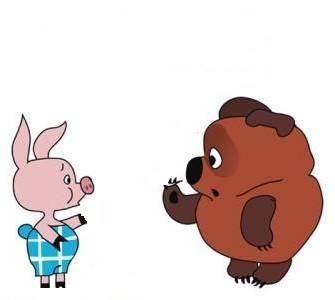 Задача 2.
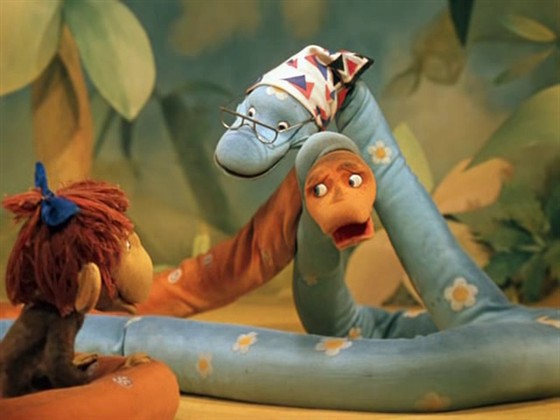 Длина удава 10 м и он длиннее своей
 бабушки на          м. 
Какова длина удава и его бабушки вместе?
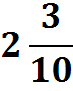 3
3
3
7
=
=
(10- 2) -
8 -
=
7
(м)-
1. 10 - 2
10
10
10
10
длина бабушки  удава.
7
7
2. 10 + 7
=
17
(м) длина удава и бабушки вместе.
10
10
7
м
Ответ: 17
10
Решение:
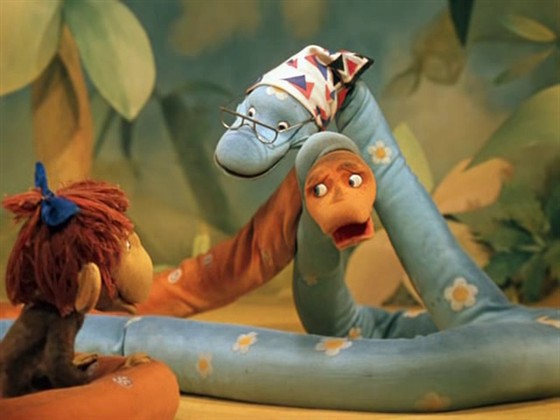 Задание на урок
Учебник с.49
№1115,
№1116,
№1117(б,в,д,е,л,н,п),
№1119,
№1134(1),№1135.
Рефлексия
Домашнее задание
п.29, №1136(а,в,е,ж)
№1137, №1143(а).
Дополнительно: №1125,№1133.
Спасибо за урок!!!